Figure 8. Examples of laminar patterns of retrograde and anterograde labeling observed following injections in areas ...
Cereb Cortex, Volume 20, Issue 1, January 2010, Pages 141–168, https://doi.org/10.1093/cercor/bhp087
The content of this slide may be subject to copyright: please see the slide notes for details.
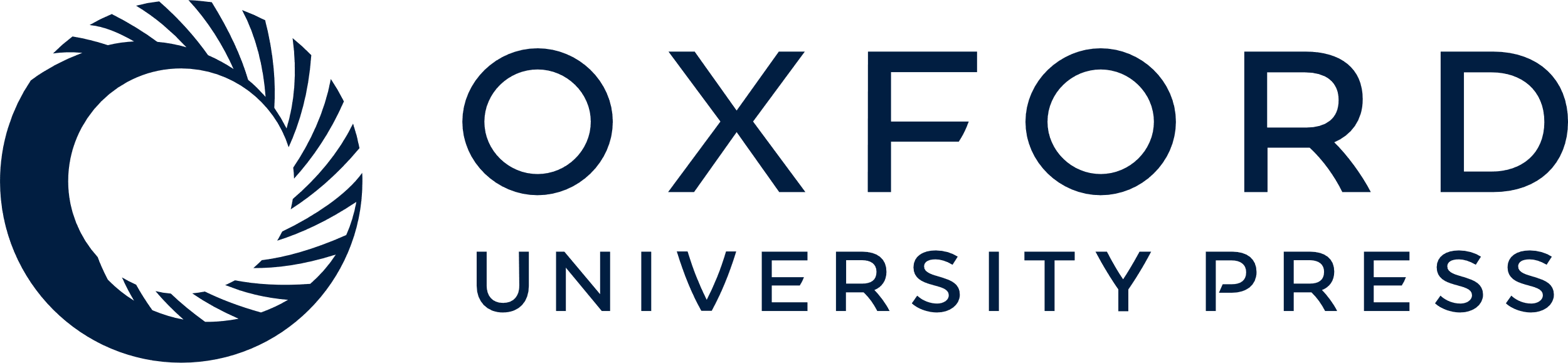 [Speaker Notes: Figure 8. Examples of laminar patterns of retrograde and anterograde labeling observed following injections in areas 45A (A–C), 45B (D–H), and 8/FEF (I–L). In each photomicrographs is indicated the area in which the labeling was observed and, in parentheses, the injected area. (A–C) Taken from Case 39l FR, (D and F–H) from Case 37r FR, (E) from Case 36r BDA, and (I–L) from Case 36r FR. Calibration bar applies to all photomicrographs.


Unless provided in the caption above, the following copyright applies to the content of this slide: © The Author 2009. Published by Oxford University Press. All rights reserved. For permissions, please e-mail: journals.permissions@oxfordjournals.org]